SP B kick-off meeting 2025
Overview and discussion of tasks, 12 February, 2025
Antti Hakola
On behalf of the SP B team and task holders
Overview of SP B in 2025 – high-level plans for activities
In 2025, SP B will continue work under the same activity areas (SP B.1-SP B.6) as in 2024:
SP B.1: Physics of erosion and deposition - focus on cross-machine investigations 
Impact of flux on erosion – work that was foreseen in 2024 but was partly or completely delayed into 2025
Both W and B layers: sample production matrix compiled in late 2024 while the exposure parameters still not fully consolidated
SP B.2: Material migration in toroidal devices - concentrate on samples from boronization studies and WEST monoblocks
Analyses of WEST monoblock samples once available
Analysis of boronization samples (AUG, WEST, W7-X) as well as manipulator samples (AUG, W7-X)
SP B.3: Characterization of plasma-exposed materials - samples coming from SP B.1 and SP B.2 (+ SP B.4)
Now includes also LIBS as a characterization tool - but LIBS development under SP X
SP B.4: Reference coatings for ITER and DEMO - production of B and W layers
Large programme to compare B layers produced by different labs by different techniques – survey similarities/differences wrt. experimental layers
Includes coatings simulating re-deposits following material migration
SP B.5: Production of metallic dust in toroidal devices – re-scoping to primarily deal with dust analyses
Analyses of AUG, WEST (jointly with WPSAE), and W7-X dust following boronizations
Continue studying the physics basis for the formation of B and W dust particles and their production via arcing/flaking
SP B.6: B deposition on diagnostics mirrors 
Post-exposure analyses of the mirrors for changes in their optical properties (AUG, W7-X)
A. Hakola| WPPWIE SPB kick-off meeting | 12 February 2025
2
Proposed high-level deliverables and milestones for SP B in 2025
Erosion and deposition patterns at the divertor and main-chamber structures of toroidal fusion devices following operations with and without boronizations
Reporting the role of fluence and pulse length in the erosion-deposition balance in toroidal fusion devices under reactor-relevant operational conditions
A. Hakola| WPPWIE SPB kick-off meeting | 12 February 2025
3
SP B.1 deliverables 2025
A. Hakola| WPPWIE SPB kick-off meeting | 12 February 2025
4
Cross-machine studies in linear devices
DIFFER: 
Study 1: comparison of W erosion rates by Ar (and other plasma gases) in MAGNUM-PSI
Comparison data generated to PSI-2 and GyM
Study 2: growing thick (WEST-like) re-deposits (containing W and B) in MAGNUM-PSI
Finding out best parameter space to produce thick layers and study their erosion properties
Study 3: exposure of B samples produced by different methods in MAGNUM-PSI
Includes at least samples produced locally and those from FZJ – see also the production matrix
ENEA:
Study erosion of W model systems and re-deposited W - cross-machine experiment, GyM (continuation)
Exposure of W model systems (available) and re-deposited W samples (once available) from SP B.4 to Ar plasma.
Study erosion of B-based layers
Looking forward to compact B samples becoming available. 
Characterizations in Milan for these activities: weighing, AFM and SEM-EDX.
	Please note: GyM is scheduled for shutdown in summer 2025 for its upgrade to BiGyM.

FZJ:  
Study 1: expose various B layers to PSI-2 plasmas
Samples to be produced under SP B.4 and SP F
Study 2: continue cross-machine experiments with different W layers in PSI-2 
Combined with post-mortem FIB/SEM investigations – also erosion FIB markers on the agenda
Study 3: improved spectroscopic detection methods for studying W and B erosion in PSI-2
See next slide
A. Hakola| WPPWIE SPB kick-off meeting | 12 February 2025
5
Cross-machine studies in linear devices – spectroscopic studies
Example  of B  on W erosion
High resolution  (HRS) and imaging spectroscopy (IS) of bulk and re-deposited W and B layers in PSI-2
VUV Spectroscopy for W and D atomic and molecular lines
B I and BD lines in UV and VUV  at different flux of D (physical vs chemical sputtering) 
Measurements of energy and angular distribution of B I lines @ 250 nm
B I 250 nm lines
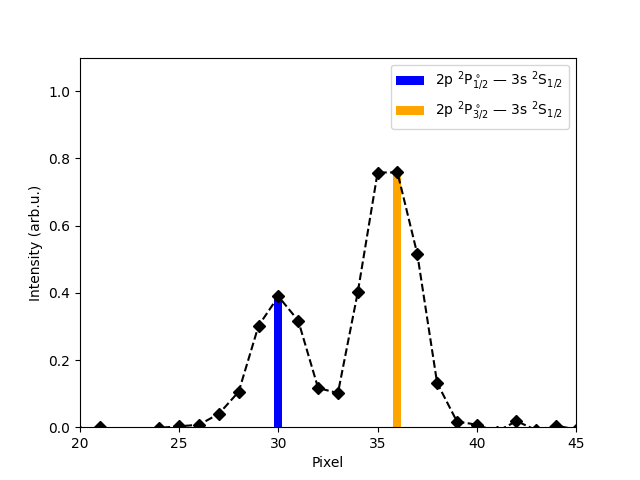 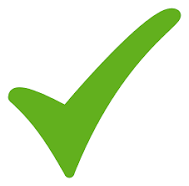 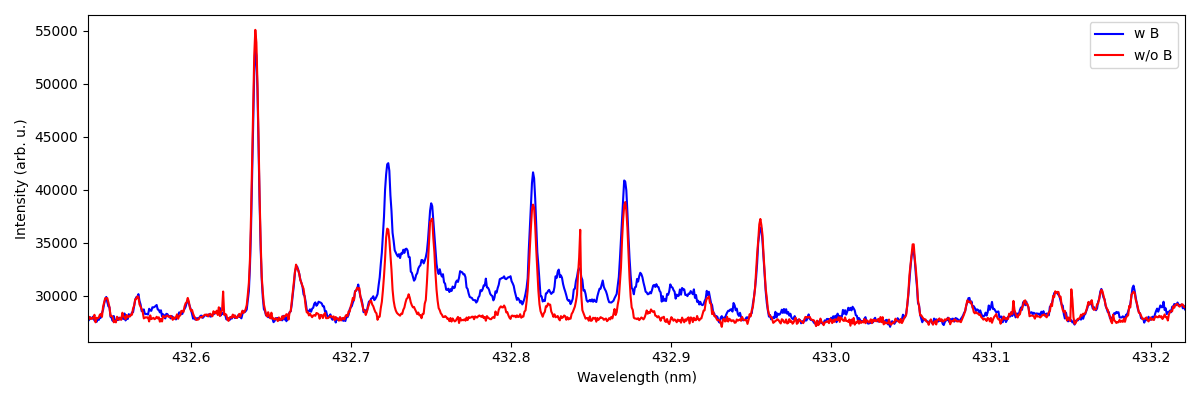 Data from 43 V (floating), 100 A, 100 sccm D

Blue: First 4min (Erosion of Boron layer)
Red:  Last 4min (No Boron layer)
LOS B
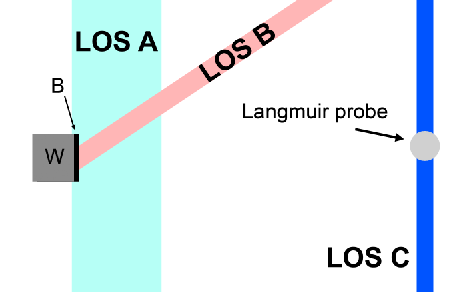 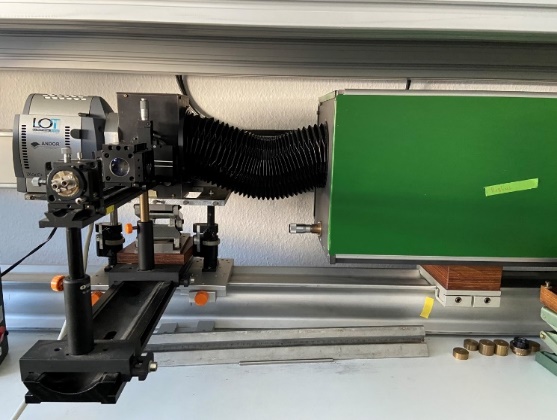 79 grooves/mm
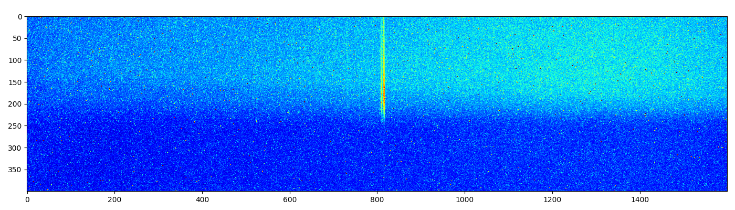 Plasma on
W substrate
Measurement of rotational temperature
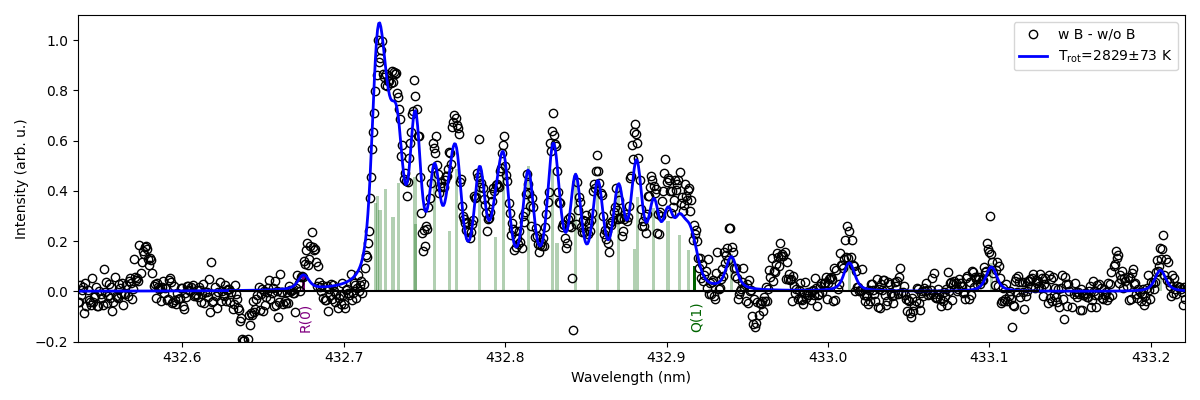 B I lines using imaging spectrometer
UV Optics (LOS B 35°)
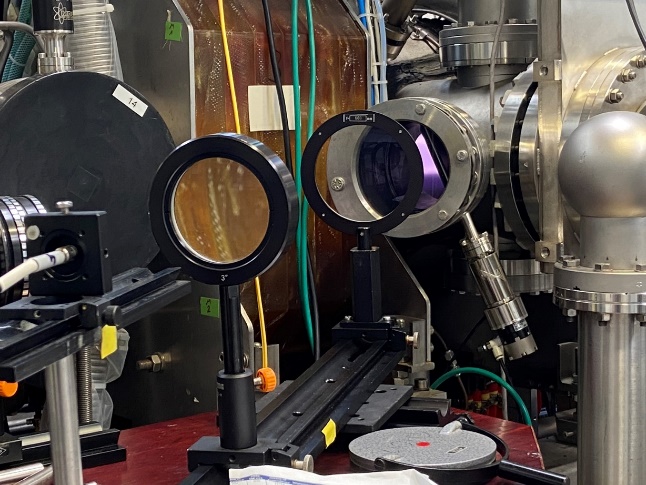 A. Hakola| WPPWIE SPB kick-off meeting | 12 February 2025
6
Laboratory erosion studies
ÖAW: 
Erosion measurements on pure W, pure B and mixed layers
Apply the high sensitivity QCM technique
Quantify sputter yields for various incidence angles and different projectile species
Investigate the effects of pure B on the implantation of projectiles during irradiation
Determine sputtering yield for W+B mixed layers
Synergistic effects between erosion yield and B concentration
Characterize surface morphology before and after irradiation
Study if irradiation induced morphology changes are present and whether they are different for different B concentrations
ENEA: 
Repeat dust impacts on samples similar to the last ones provided last year by POLIMi
5 mm W co-deposits on W and Mo substrates to compare co-deposit delamination
Surface analyses by SEM/BSE. 
Investigate delamination of coatings for oblique dust impacts.
Study delamination of coatings for normal and oblique impacts vs. target temperature (up to 400°C).
A. Hakola| WPPWIE SPB kick-off meeting | 12 February 2025
7
SP B.2 deliverables 2025
A. Hakola| WPPWIE SPB kick-off meeting | 12 February 2025
8
Priorities for WEST analyses
CEA:
WEST PFCs :
Continue cutting ITER-like PFUs from phase 2 and establish a characterization sequence
Continue investigating the formation of He bubbles (SEM, FIB, TEM, EBSD at Aix Marseille Uni.)  article
Collect all the data for overviews (PFMC, IAEA FEC) on WEST post mortem analyses and material migration pathways
Samples from boronizations:
Pre-characterization and installation of samples on collecting probes
Exposing 40-80 samples to WEST boronizations (WPTE experiments)
Develop a protection procedure (Au coating at Aix Marseille Uni.) for samples and establish a characterization sequence
MPG:
Finalize analyses and prepare talk/poster for PFMC on IBA+SEM analyses on W-coated standard divertor tiles from different positions wrt. to the magnetic ripple.
Publish the “ripple” erosion results together with the IBA+SEM data of C3-, C4-, and C5-marker tiles.
Analyse and evaluate the sides of the skeletons of marker tiles (retrieved after C3, C4 and C5) and standard tiles  deposition into poloidal gaps (pending activity from 2024)
IBA+SEM analyses of ITER-like PFU segments
A. Hakola| WPPWIE SPB kick-off meeting | 12 February 2025
9
Huge number of boronization samples requires coordinated analyses programme
In total there are about 40 samples (20 on 316L steel / 20 on W) to be characterized to check the efficiency of non-uniform boronization on WEST
40 more samples might follow if a uniform boronization is carried out at the end of C11 (April 2025)
 
Possible analysis programme – mainly under SP B.3, open for comments:
20 samples of W   @MPG for IBA + @PIIM for FIB/Raman/TDS + @VTT for TOF-SIMS
17 samples of 316L  @VR or @NCSRD or @JSI for IBA + @IPPLM for FIB + @VTT for TOF-SIMS
5 samples of 316L+W  @VR or @NCSRD or @JSI for IBA + @IPPLM for FIB + @VTT for TOF-SIMS
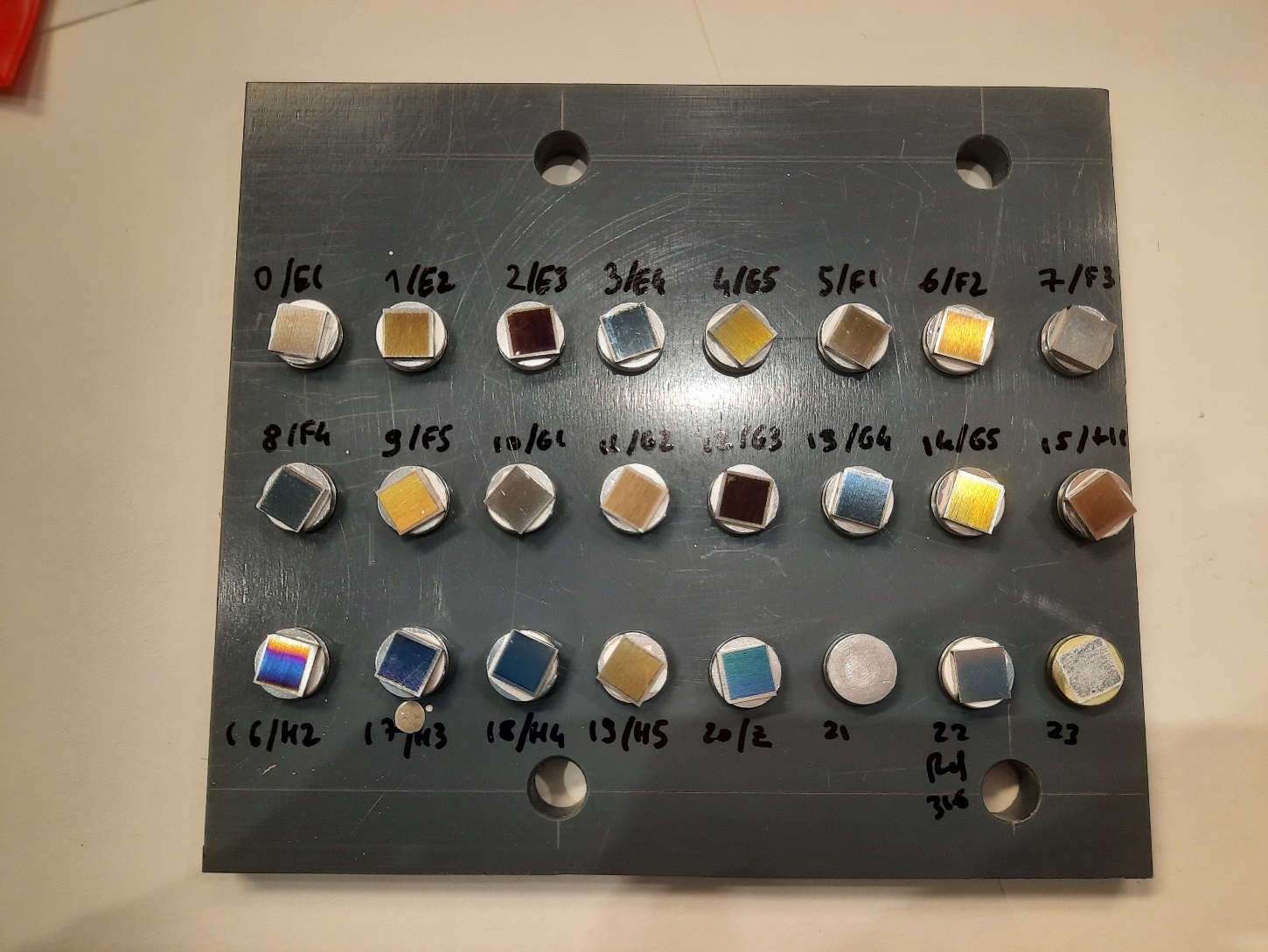 A. Hakola| WPPWIE SPB kick-off meeting | 12 February 2025
10
Priorities for AUG analyses
MPG:
IBA analyses of collector samples to study boronisation efficiency
exposure on DIM, (MEM), and LBO manipulators
Pre- and post characterisation of DIM insert samples of the melting experiment (under WPTE) 
VTT:
Production and exposure of new marker samples for the Ne-seeded plasma experiment (under WPTE, in 2025/2026)
Additional set of samples to be used for modelling efforts under SP D 
Testing the capabilities of the new TOF-SIMS system for the analysis of boronization samples from AUG and WEST samples
Commissioning of the device expected in Feb/Mar 2025
FZJ:
Characterize W samples with cross-section marking following exposure to Ne-seeded  plasmas (under WPTE, in 2025/2026)
SEM measurements, connected with a similar experiment under SP A: mixed plasma exposure in PSI-2
Investigate the properties of B layers following boronizations
SEM measurements
RBI:
TOF-ERDA+PIXE analyses for selected AUG samples, incl. microbeam
Detailed contents of the task to be discussed
A. Hakola| WPPWIE SPB kick-off meeting | 12 February 2025
11
Priorities for W7-X analyses
MPG:
Analyses and evaluation of cavity samples exposed during boronisations on W7-X
Connected with the PFMC contribution of M. Mayer
Any other PFCs that we should analyse – to be discussed
FZJ:
Continuation from previous years with samples exposed during OP2.1/2.2 + new samples from OP2.3 experiments
Details of the samples and analysis programme (SEM? IBA? LIBS?) to be be discussed
A. Hakola| WPPWIE SPB kick-off meeting | 12 February 2025
12
SP B.3 deliverables 2025
A. Hakola| WPPWIE SPB kick-off meeting | 12 February 2025
13
Priorities for surface analyses (ion-beam analyses)
IST:
Continue analysis of WEST samples, focus on comparison between SIMS (VTT) and NRA/EBS/PIXE (IST) – MB samples
Analysis of D, C, B contents by NRA, erosion studies by RBS/EBS
Analysis of main heavier contaminants by PIXE
JSI:
Broad-beam analyses (NRA, RBS, PIXE) for samples from AUG, WEST, and GyM – list not exhaustive
Micro-beam analyses (RBS, PIXE) for selected samples
MPG:
Post-characterisation (IBA+SEM) of pre-characterised AUG tiles regarding boronisation layers
pending for vessel opening during summer 2025. 
NCSRD:
Determination of composition, crystalline structure and surface analysis of MB samples from WEST and other plasma devices (such as GyM) using ion beam analysis (RBS/NRA, PIXE/PIGE, TOF-ERDA, SEM/EDS, XRD) – TOF-ERDA is a new capability
RBI:
RBI - broad beam (RBS, NRA, TOF ERDA, PIXE) and micro beam (RBS, NRA, PIXE) analysis of samples from AUG, WEST, MAGNUM-PSI and PSI-2) samples
VR: 
Surface composition and depth profiles using ion beam analysis, with focus on TOF-ERDA and RBS
Resonant-NRA at low energies combined with RBS will be performed in selected samples to obtain high-sensitivity and high-resolution boron depth profile (E. Pitthan et al. Surf. Coat. Tech. 417 (2021) 127188)
Setups at Tandem Laboratory at Uppsala University (P. Ström and D. Primetzhofer, J. Instrum. 17 (2022) P04011)
A. Hakola| WPPWIE SPB kick-off meeting | 12 February 2025
14
Priorities for surface analyses (microscopy, LIBS, other methods)
CIEMAT:
SIMS and SEM analyses for samples coming from SP B.1 cross-machine experiments
FZJ:
SEM and LIBS analyses of selected samples coming from SP B.1 experiments 
IAP: 
GDOES and XPS for WEST samples (similarly to C3-C5 marker tiles) 
IPPLM:
SEM and TEM analyses of WEST samples and samples coming from SP B.1 experiments
VTT:
TOF-SIMS analyses of samples from SP B.1 and SP B.2 experiments
UT:
LIBS analyses of WEST samples
A. Hakola| WPPWIE SPB kick-off meeting | 12 February 2025
15
SP B.4 deliverables 2025
A. Hakola| WPPWIE SPB kick-off meeting | 12 February 2025
16
Production and analyses of B- and W-based reference coatings
ENEA: 
Deposition of several kinds of W layers by means of PVD techniques varying morphology and crystallinity of the coatings.
Amorphous W films (by PLD), porous W films (by PLD) and compact W films (by PLD, HiPIMS or RF-MS)
Nanocolumnar W films by tilted magnetron sputtering
Thickness: from 10 nm up to 2-3 µm
Substrate roughness: from flat to 100s of nm  random or pyramidal-shaped
Deposition of several kinds of B layers by means of PVD techniques (PLD and RF-MS) varying morphology and porosity.
Deposition of compact or porous B films  using both nanosecond and femtosecond PLD
Thickness: up to 10 µm
Substrate roughness: from flat to 100s of nm  random or pyramidal-shaped
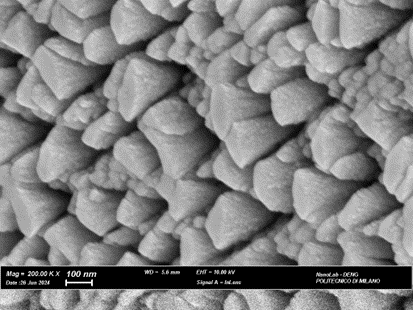 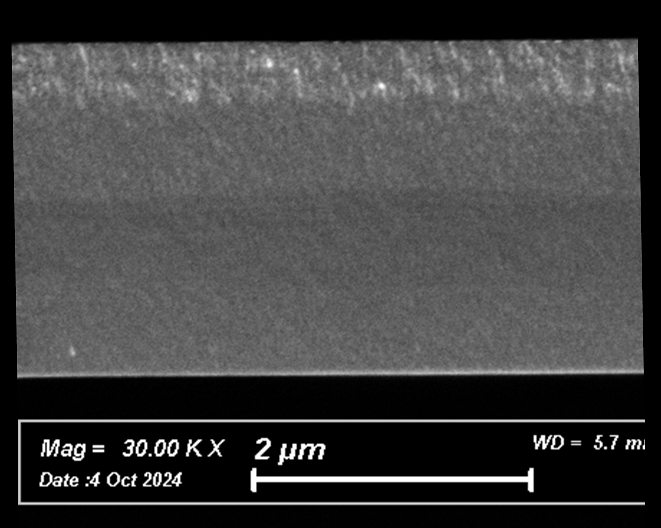 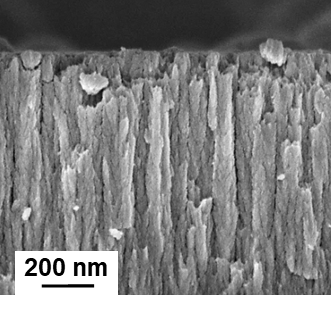 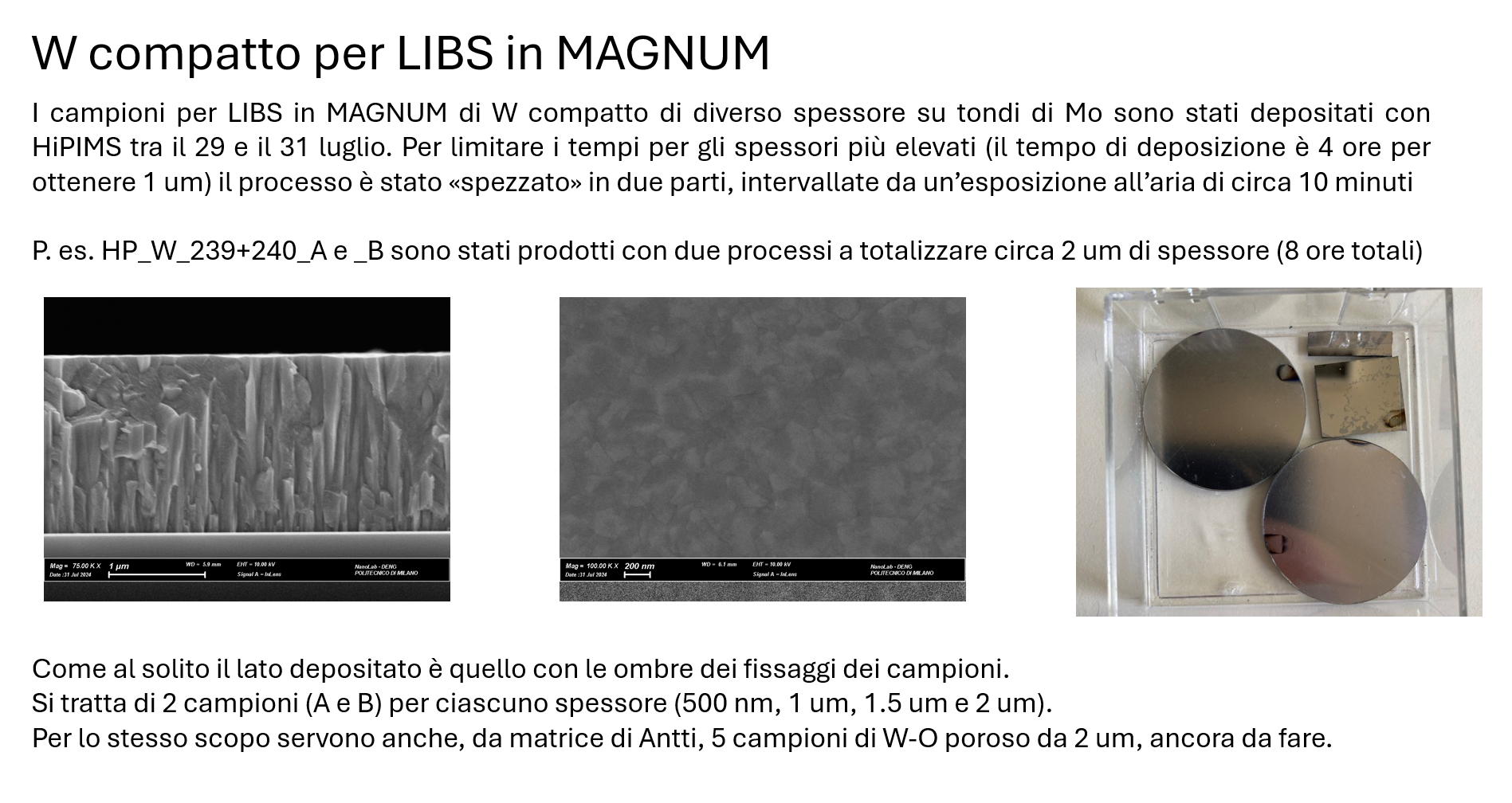 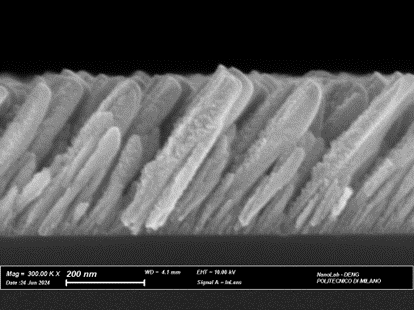 200 nm
Amorphous-W
Porous-W
Compact-W
Nanocolumnar-W
A. Hakola| WPPWIE SPB kick-off meeting | 12 February 2025
17
Production and analyses of B- and W-based reference coatings
IAP: production of W layers 
Production of reference coatings according to the agreed specifications – see Master Excel
Analysis of  produced coatings:
GDOES + XPS + XRD
IAP:  production of B layers
Repeat the exercise performed with CEA in 2022 and 2023:
BD and BH with high H and D content (more than 10%), thermally treated from 50 to 500°C + O2 addition
Samples for permeation studies under SP C as follows:
different thickness samples 500 to 5000 nm, pure B + gaseous inclusions
For micromechanical measurements to check the delamination behavior of B surface layers exposed to boiling water
B-coated W substrates, 12151 mm3, 5 mm, dense and porous + boron with D 10 % of 10101 mm3 samples
Analysis of the produced coatings using SEM, TDS, XRD, Sputtered XPS and nanoindentation
NEW IDEA: investigate the oxidation behavior of B layers under annealing (see next slide) – together with IST
A. Hakola| WPPWIE SPB kick-off meeting | 12 February 2025
18
Oxidation behaviour of boron layers
Investigate the oxidation behavior of Boron layers under annealing
      (see in - N. Catarino et al., Oxidation behaviour of neutron irradiated Be pebbles, Nucl. Mater. Energy 23 (2020) 100748. https://doi.org/10.1016/j.nme.2020.100748 )
B layers on W plates  for relevance and Si to remove substrate influence etc..
Controlled atmospheres:	air, 50 % humidity (other percentage ?)
mixture of 40 % N2 + 60 % O2 (other percentages ?)
Controlled air temperature:	from room temperature up to 1000 C
Use of distinct annealing times: 1h, 2h, 4h, 8h, 16h, 48h, 72h, longer ?
Use of one annealing time and distinct annealing temperatures ?
Boron oxide B2O3 (4B + 3O2 = 2B2O3)
(see in H.F. Rizzo, Oxidation of Boron at Temperatures between 400 and 1300°C in Air, conference paper. https://doi.org/10.1007/978-1-4899-6572-1_21 )
Crystaline B2O3  - melting point of 450C
Amorphous B2O3 - no definite melting point but softening temperature around 560-630C
A. Hakola| WPPWIE SPB kick-off meeting | 12 February 2025
19
Production and analyses of B- and W-based reference coatings
FZJ: 
Preparation of homogeneous, amorphous and pure B-layers and mixed layers by magnetron sputter deposition and characterization in house
Analysis of the samples with LIBS, FIB/SEM/EDX and TEM when required; NRA for comparison
Comparison to magnetron produced B-D films on W
VR: 
Production in-house (Tandem Laboratory at Uppsala University) of sputter-deposited layers from B and W targets (co-deposition) in Ar and  Ar+D2 atmospheres on different substrates (W, QCM, Mo, Si, C, and MgO)
Followed by characterization (IBA, SEM, TEM+EDX).
A. Hakola| WPPWIE SPB kick-off meeting | 12 February 2025
20
Production and analyses of B- and W-based reference coatings
CEA: Raman analyses of B layers from IAP
CIEMAT: SIMS measurements of different B and W layers – including B layers for permeation studies 
IPPLM: SEM, TEM, FIB, XRD, nano indentation measurements of different B and W layers 
IST: 
Analysis of implanted W samples 
Analysis of samples from B oxidization studies (see previous slide)
JSI: TDS and XPS analyses of the produced W and B layers
Specific set to be produced for permeation studies (influence of B layers on retention and permeation through W and Eurofer)
NCSRD: 
Analysis of B and W+B based reference samples as a function of their H/D content, fabrication parameters (deposition/annealing temperature, roughness, etc) using IBA, XRD, SEM/EDS. Capability to carry out in-situ (GI)XRD analysis to follow the crystalline structure, phase formation and crystallize size evolution – for annealing studies under vacuum/air
RBI:  TOF-ERDA analyses of different B and W layers 
VTT: TOF-SIMS analyses of different B and W layers
DIFFER: XRD and mechanical testing of different B and W layers – produced by DIFFER, coordination
A. Hakola| WPPWIE SPB kick-off meeting | 12 February 2025
21
SP B.5 deliverables 2025
A. Hakola| WPPWIE SPB kick-off meeting | 12 February 2025
22
Dust production activities
IAP: 
Continuation of the W dust synthesis activities performed in 2024 by MSGA and plasma-arc device:
W dust generation in the presence of radiative impurity gases
Investigations for the synthesis of B dust using MSGA and plasma-arc device:
Extend the studies initiated in 2024 to deal with varying gases and off-normal events (air/water leaks)
Comparison with the dust collected from WEST and validation of the relevance and production capability
MSGA experimental setup:
W dust generation by MSGA in the presence of gases relevant for radiative cooling:
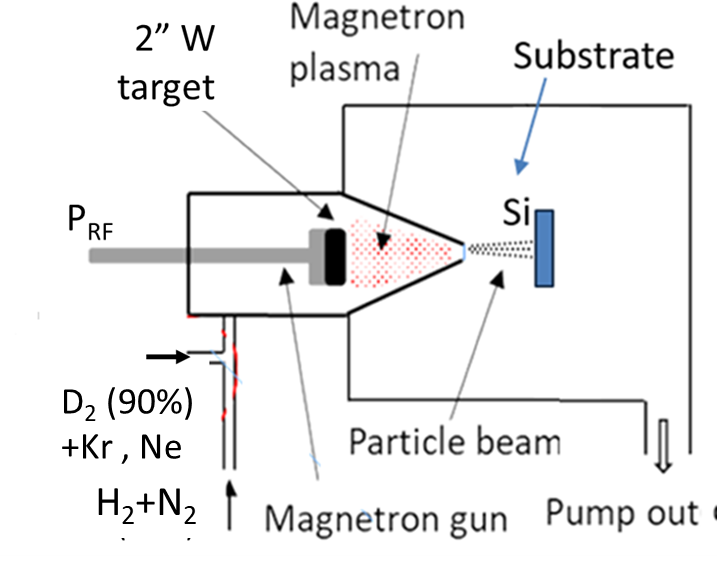 Ne and Kr : 
Will be focused on: dust synthesis rate, morphology, chemical composition, and D2 retention.
Nitrogen: 
Exploratory parametric study regarding the synthesis of dust in H2/N2 discharges.
Will be focused on: 
Identification of the experimental parameters for dust synthesis;
Evaluation of the dust synthesis rate and properties (morphology, chemical composition) upon the N2 content in discharge.
- Working gases: 
D2 (90%) , Ne or (10%);
H2 +N2 ( variable ratios).
A. Hakola| WPPWIE SPB kick-off meeting | 12 February 2025
23
Dust analysis activities
Do we have dust from AUG and W7-X to be sent to the partner labs?
What is the expected timeframe to obtain WEST dust samples for analyses?
MPG: 
Restart AUG dust collector analyses with automated EDX data acquisition (campaigns 2017 to 2022)
Compare W dust particle size distributions collected in lab arc device with those measured optically therein and with those observed on AUG
RBI: 
Microbeam analyses for selected dust samples – pending for sample delivery
FZJ: 
LIBS and SEM analyses – pending for sample delivery
VR: 
Microbeam analyses – pending for sample delivery
Report on surface properties of B dust on PFCs and assessment for heat balance for B powder injected into AUG (VR)
IPPLM: 
SEM and TEM analyses – pending for sample delivery
CEA: 
Coordination of dust analysis performed in 2025 under WPSAE
Activities to be moved under WPPWIE from 2026 onwards
	Approach
Dust collection using (i) dust boxes, (ii) double-sided carbon tape, and (iii) filtered vacuum technique
SEM/EDX analyses and optical microscopy to characterize the shape, size, and composition of the dust particles
Tritium loading of representative W dust particles @CEA Saclay
A. Hakola| WPPWIE SPB kick-off meeting | 12 February 2025
24
Fracture and strength properties of B and W reference layers on W
The aim of this task is to use micromechanical testing techniques (bending of FIB-produced microcantilevers in a nanoindenter) to determine interfacial and bulk mechanical properties (strength and toughness) of reference B and W layers on W substrates.
Task and questions to be addressed 
Information about mechanical properties of reference layers and layer-substrate interface is to be used to improve the fundamental understanding of the propensity of deposit layers relevant for full-W device (i.e., B, W and mixed) for dust generation, and provide materials data for modeling of dust formation due to deposits fracture and exfoliation.
Focus on a dependence of mechanical properties on thickness, consistency and composition of layers, and surface state of substrates.
Approach
Task uses instruments and facilities in Materials Research Facility (UKAEA):
FEI Helios NanoLab 600i dual-column SEM-FIB for manufacturing of microcantilevers using FIB (focused ion beam) micromachining.
Agilent G200 nanoindenter for bending/fracture testing of microcantilevers.
Results
Preliminary proof-of-principle experiments performed on model W-layers on Mo substrates.
Methodology for sample preparation and FIB-machining of microcantilevers established.
First batch of samples procured – produced by IAP, received at UKAEA. These include two sets of 10x10x1 mm W substrates with 5 µm thick B layers, with different consistency (compact vs porous).
W layer
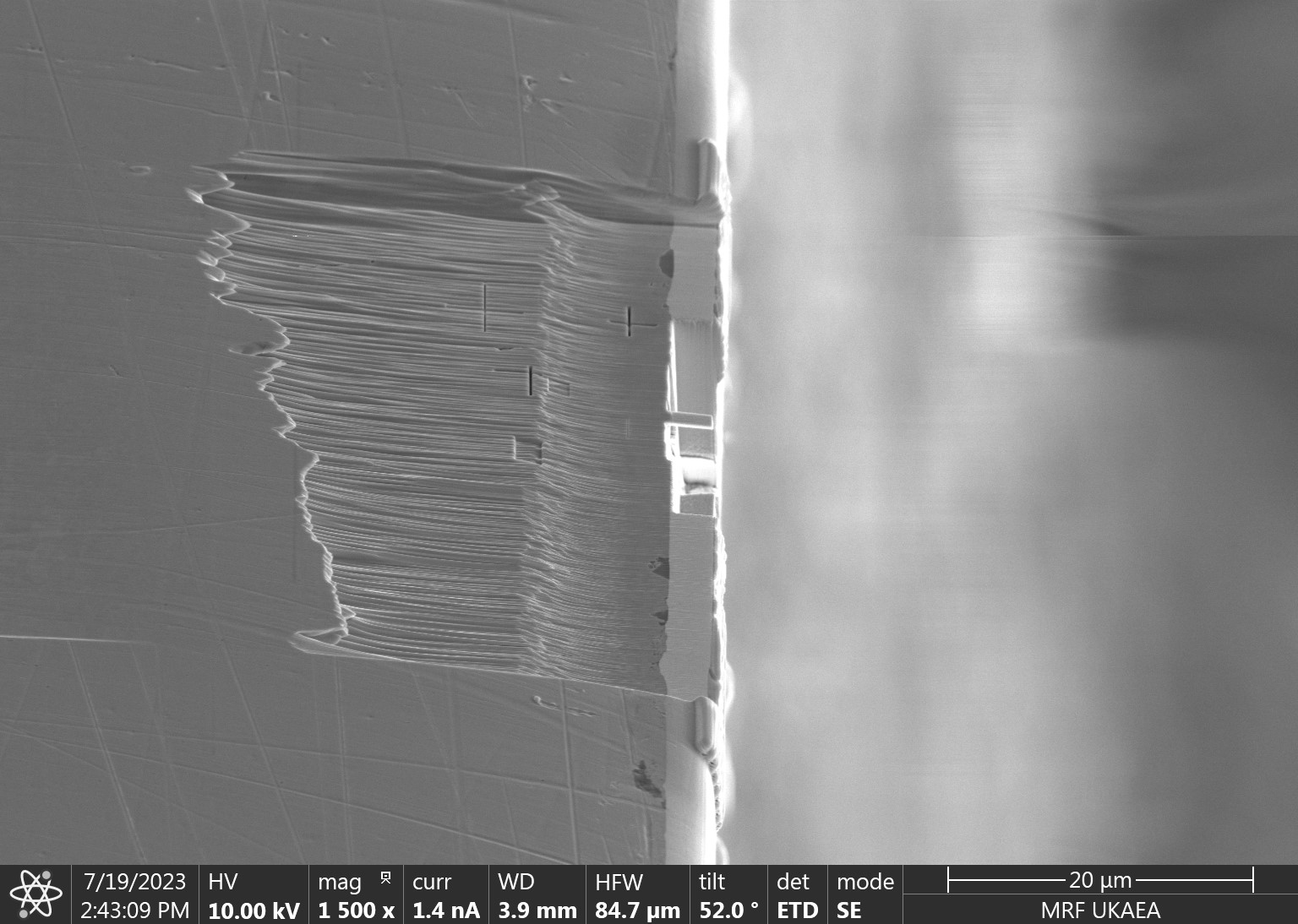 Mo 
substrate
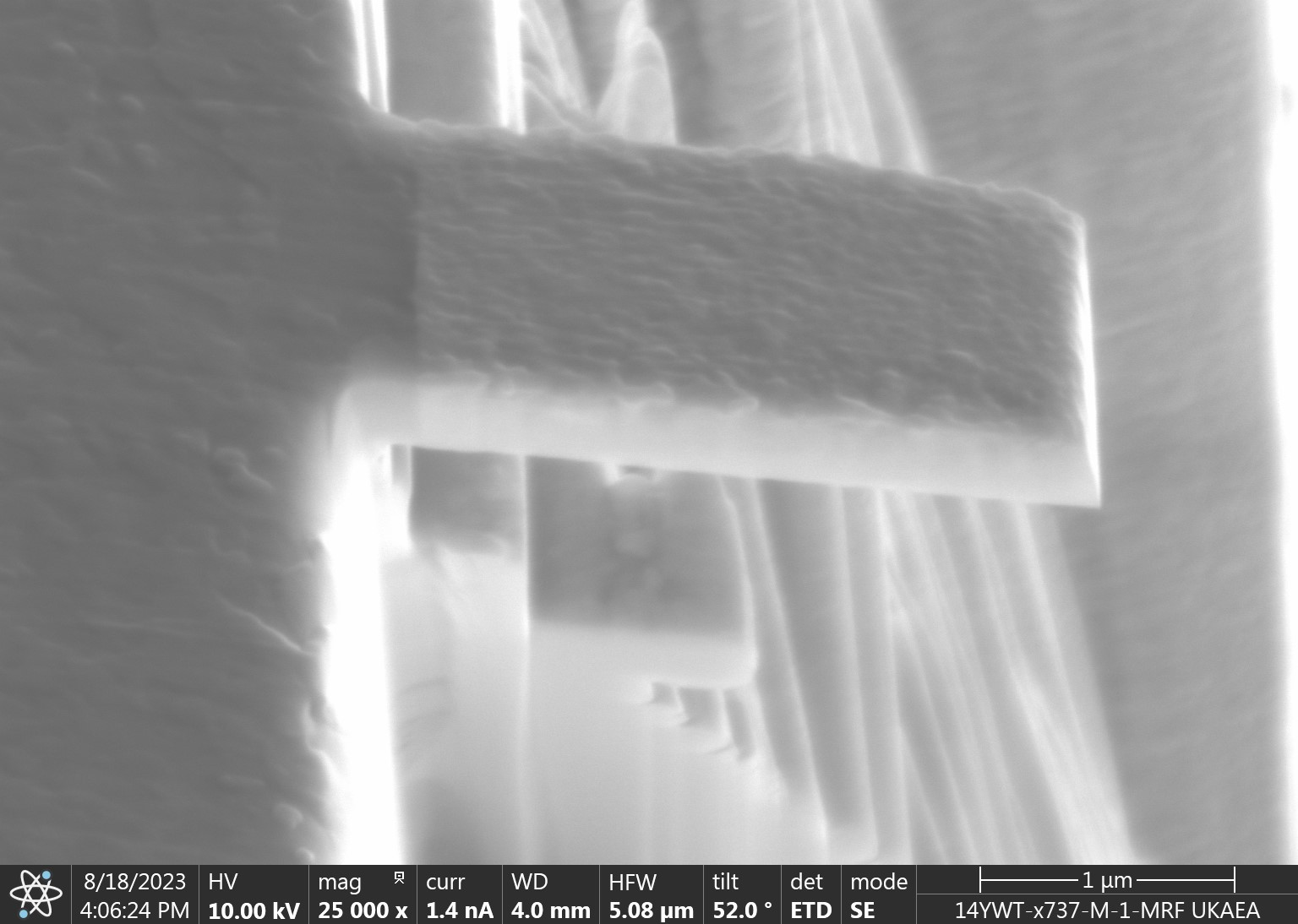 1 µm
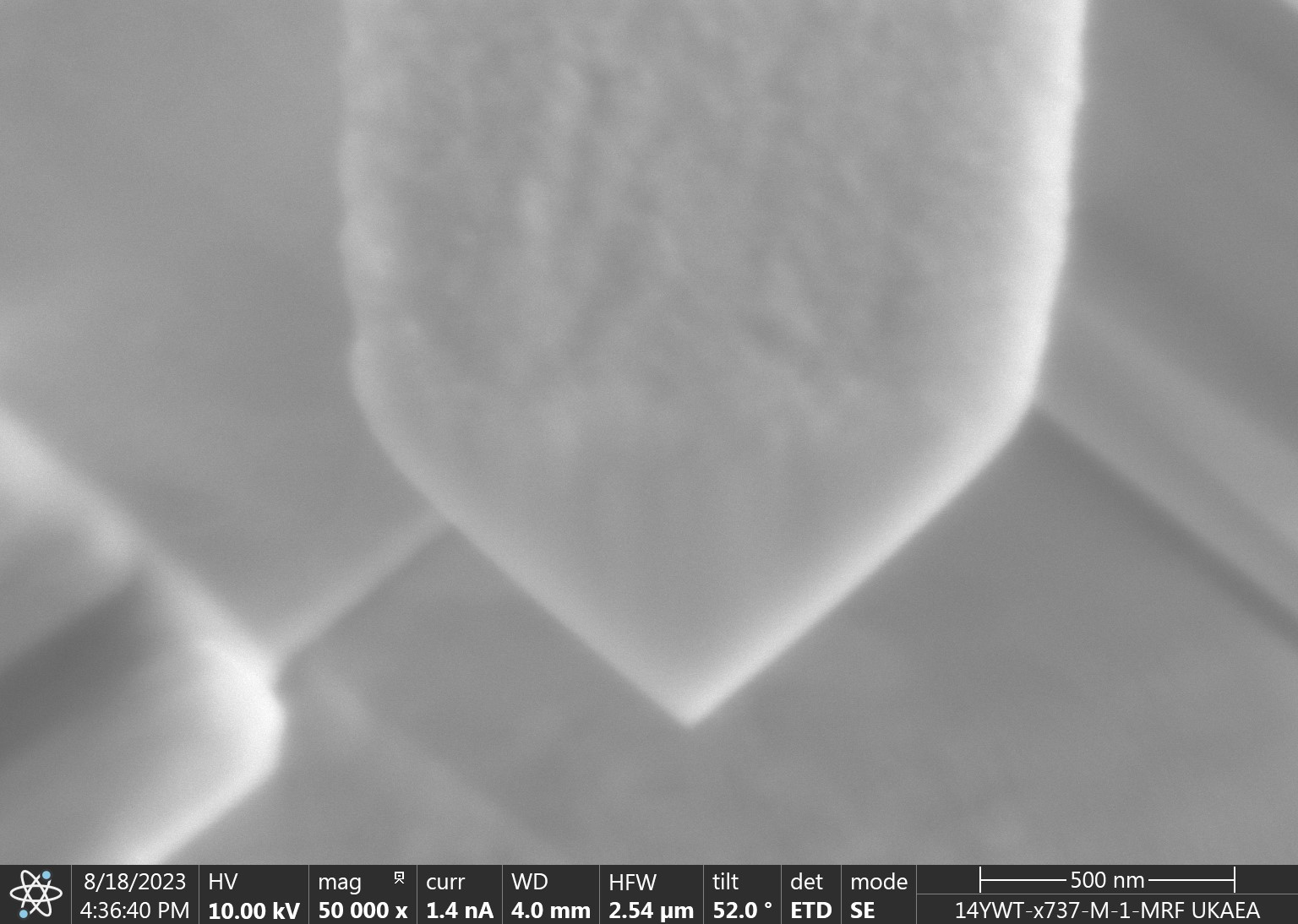 5 µm
1 µm
Status from November meeting – any updates?
A. Hakola| WPPWIE SPB kick-off meeting | 12 February 2025
25
SP B.6 deliverables 2025
Exposure of the mirrors on AUG and follow-up experiments on W7-X in 2025
Analyses of the mirrors in FZJ and EPFL
A. Hakola| WPPWIE SPB kick-off meeting | 12 February 2025
26
Next steps
Your SP B contact
	Antti Hakola (antti.hakola@vtt.fi)
Project leader
	Sebastijan Brezinsek (s.brezinsek@fz-juelich.de)
Project Support Officer
	Michael Reinhart (m.reinhart@fz-juelich.de)
PMU Coordination Officer
	David Douai (david.douai@euro-fusion.org)
Thematic meetings for detailed task definitions
	March-April-May 2025
PWIE meeting in Prague in 24-27 March
Please check if you have colleagues that are not included in the SP B mailing list!
Minutes and slides of the meeting at
https://indico.euro-fusion.org/event/3432/
A. Hakola| WPPWIE SPB kick-off meeting | 12 February 2025
27